I. OŠ ŽALEC
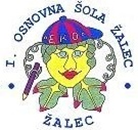 PREDLOG KOLESARSKEGA IZLETA V OBČINI ŽALEC



Učenci 5. razredov I. OŠ ŽALEC
Mentorice: Barbara Jevšnik, Karmen Štusej, Irena Zajc
ZBIRANJE IDEJ
Petošolci so v okviru pouka, doma s pomočjo staršev, raziskovali različne kolesarke poti v naši občini. Nastali so različni predlogi v obliki preprostih zemljevidov, načrtov, brošur, knjižic…







                                                     


Slika 1: Preučevanje kolesarskih poti
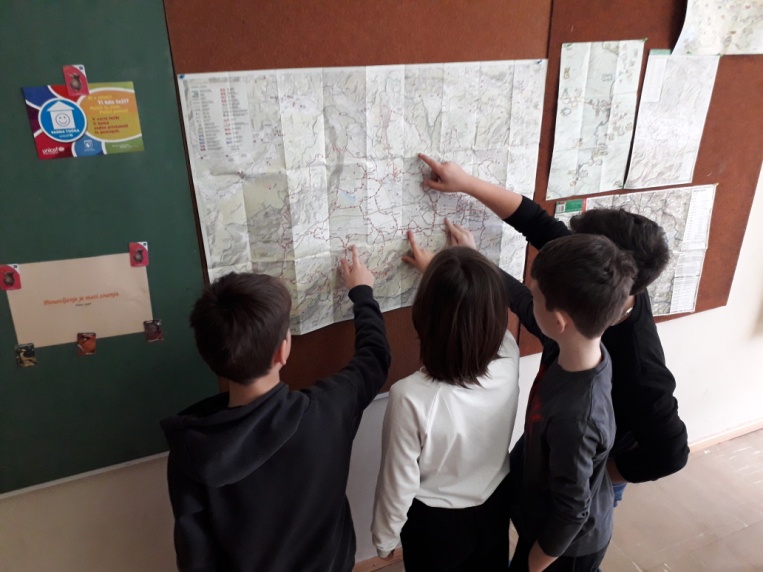 NASTALI IZDELKI
Slika 2:  Kolesarska pot na Šmohor
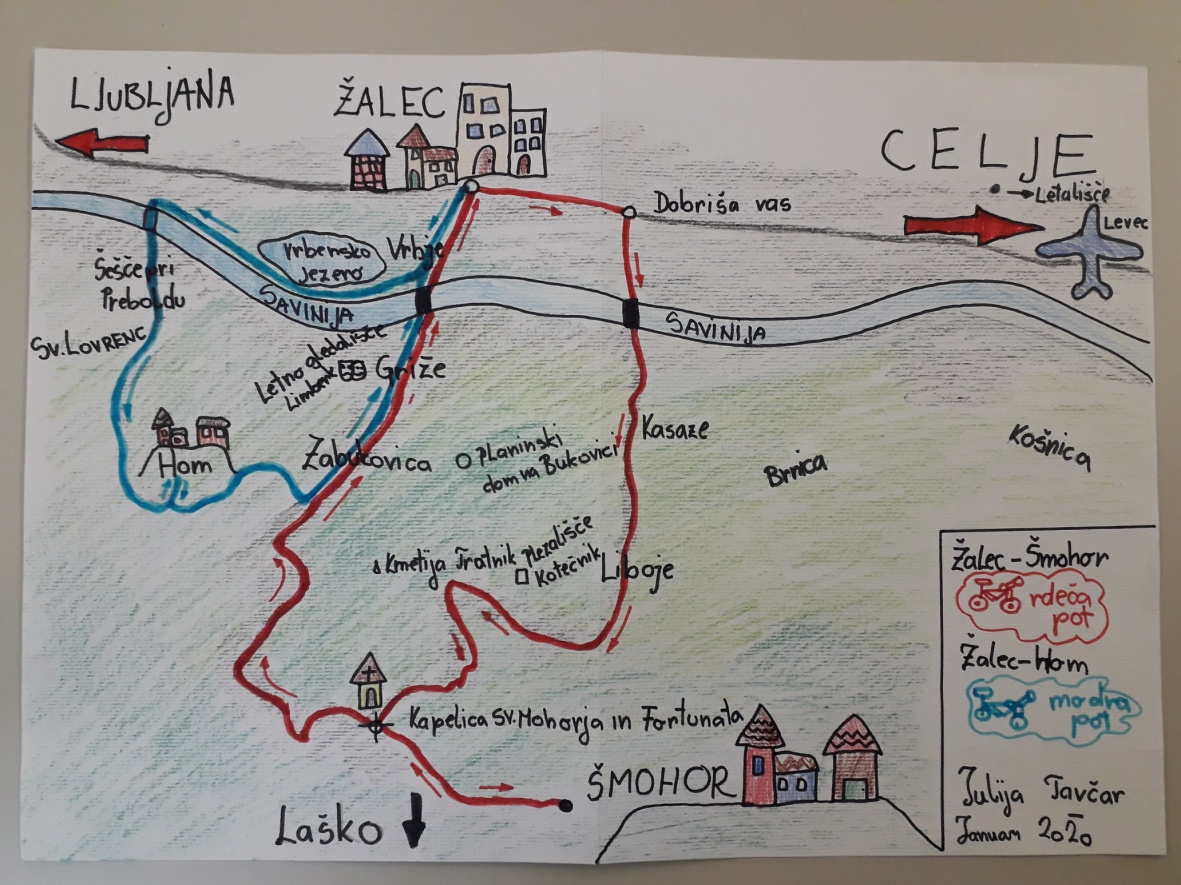 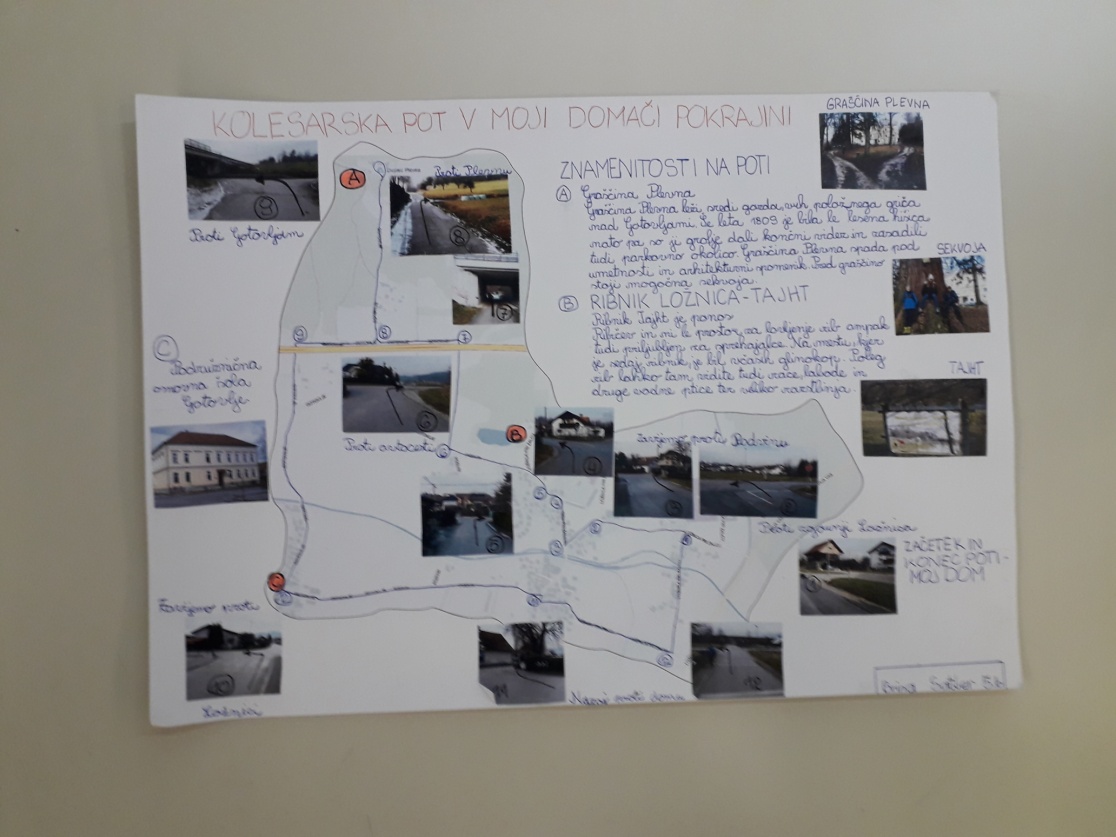 Slika 3, 4 in 5:  Predlogi kolesarskih poti petošolcev
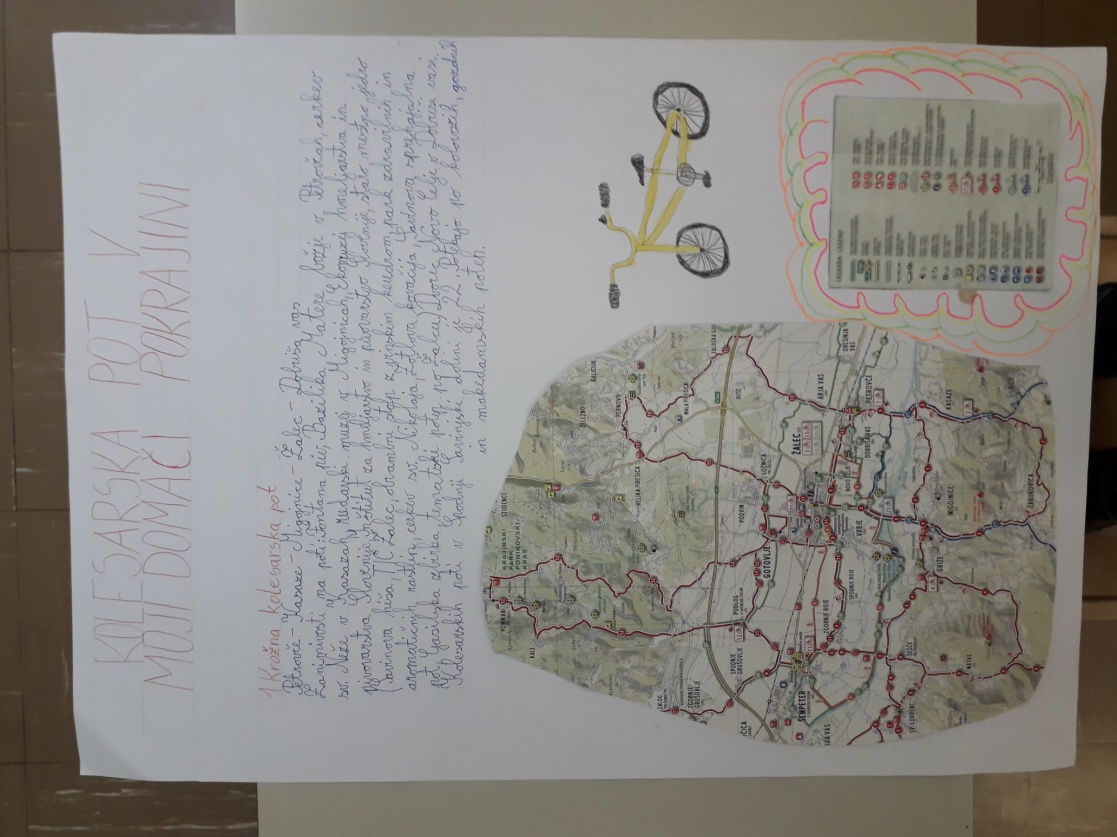 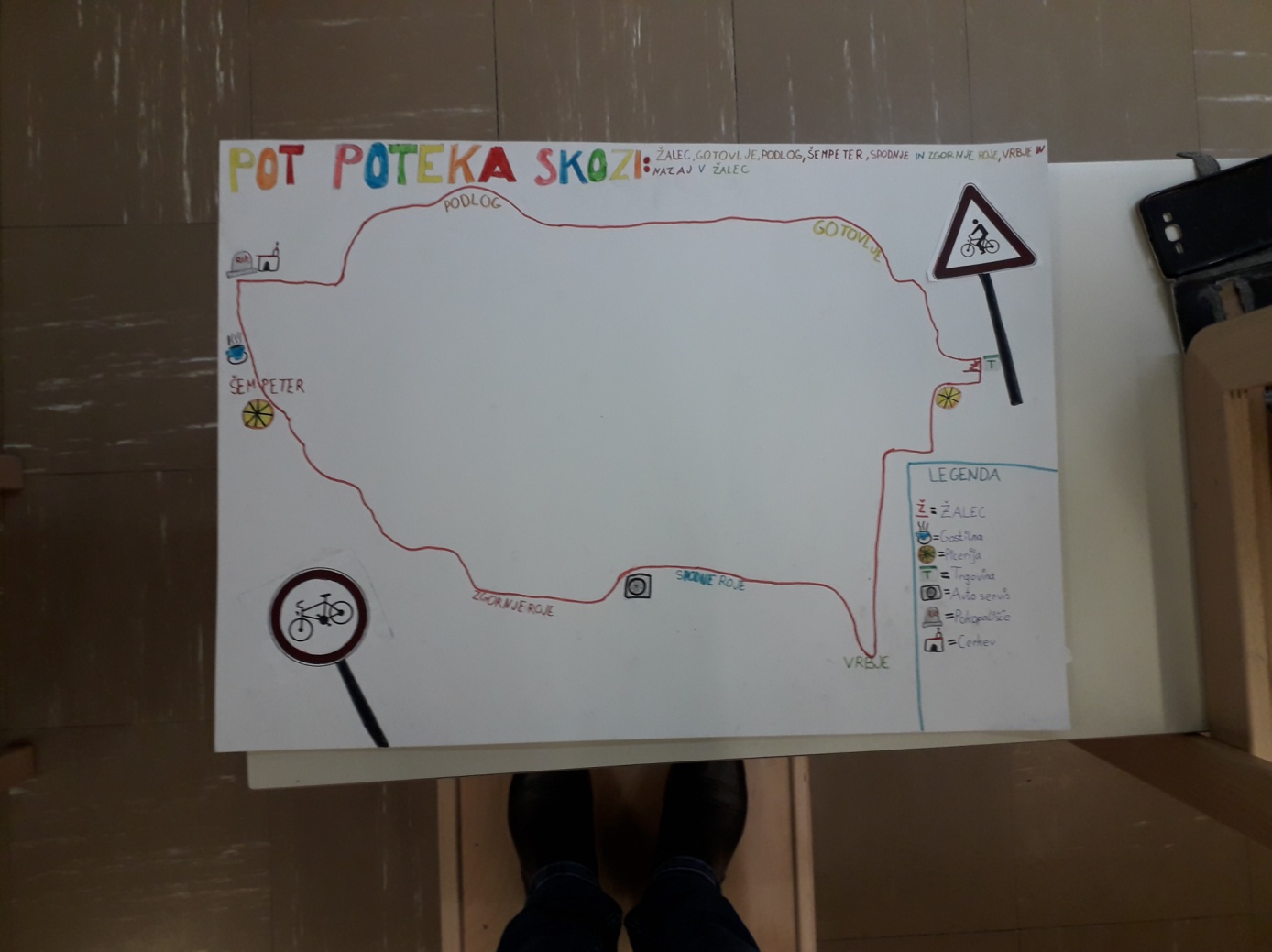 Slika 6: Knjižice kolesarskih poti
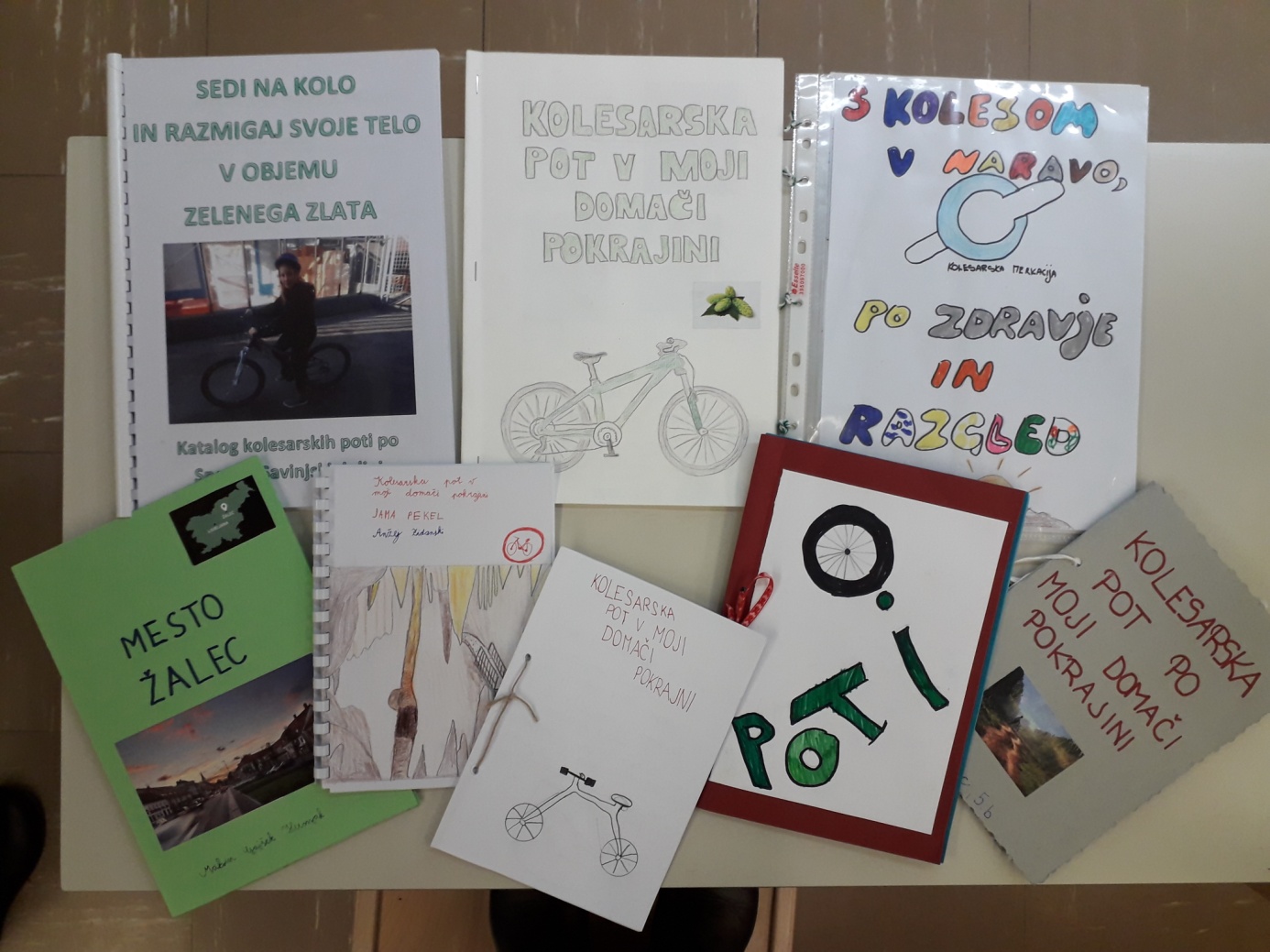 UGOTOVITVE:
da je Žalec je zaradi svoje lege in razgibanosti, zelo zanimiv za kolesarjenje, saj je veliko stranskih poti, ki so daleč od gostega prometa in so zato dovolj varne za sproščen izlet s kolesom,

 da poleg tega, da se med vožnjo s kolesom razgibamo, pa si lahko v okolici Žalca med popotovanjem s kolesom, tudi marsikaj ogledamo,

da pot ni preveč strma in je zato primerna za vsakega kolesarja, ki nima veliko izkušenj z vožnjo s kolesom,

da po Spodnji Savinjski dolini lahko kolesarimo po 19 označenih kolesarjem primernih poteh (https://www.turizem-zalec.si/sl/imenik/24/kolesarske-poti-po-spodnji-savinjski-dolini),

veseli nas, da so se otroci raziskovanja lotili inovativno, saj so njihove kolesarske poti pestrejše, zanimivejše in v očeh otrok dostopnejše kot že ponujene kolesarske poti.

da so vse poti so med seboj povezane in potekajo po lokalnih in stranskih cestah.  Poti so na zemljevidu označene s številkami,  so različne težavnostne stopnje in različne dolžine,  od kratkih,  ravninskih,  do težjih, že napol gorskih poti.
SMERNICE ZA PRIHODNOST
čim uspešnejše reševanje teoretičnih izpitnih pol, saj so temelj bodočega kolesarja,
dosledno uspešno opravljanje veščin na spretnostnem poligonu,
urjenje v praktični vožnji,
uspešna pridobitev kolesarskega izpita,
beleženje družinskega kolesarskega dnevnika s priloženim naborom kolesarskih poti učencev,
šolski kolesarski izlet učencev, staršev in učiteljev po izbrani kolesarski trasi.
SLOGAN ŽALSKIH PETOŠOLCEV:
KO BOŠ OPRAVIL IZPIT ZA KOLO, 
SAM, ALI Z DRUŽINO, PRIJATELJI, 
SEDI NA KOLO IN RAZMIGAJ SVOJE TELO, PA BOŠ VIDEL, KAKO JE V NAŠI DOLINI KOLESARITI LEPO.
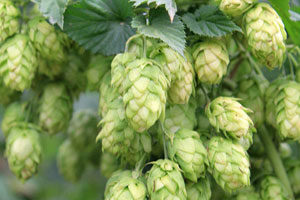 NAJPREJ POSKRBIMO ZA VARNOST:
pripravimo čista kolesa,
vzamemo ustrezne čelade,
v mraku pa še odsevne trakove, luči, jopič,
preverimo brezhibno delovanje kolesa,
in dobro preučimo NEVARNE odseke izbrane kolesarske poti.
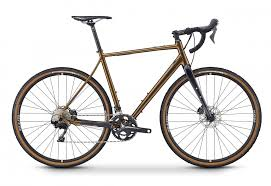 CELOTNA POT NAŠEGA POTOVANJA:
ZAČETEK POTI:
Pot začnete na parkirišču pri domu II. Slovenskega tabora.
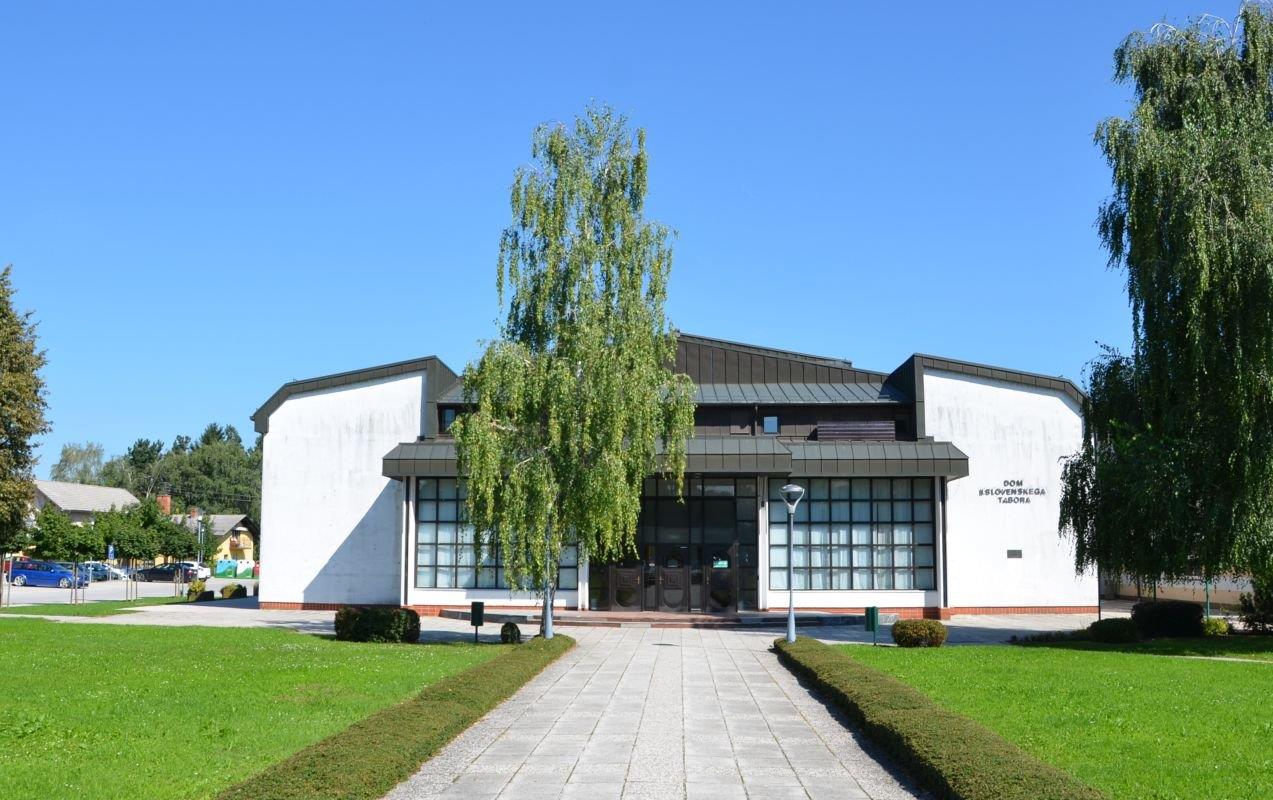 PREDLOG 1. POSTANKA – SAVINOVA HIŠA
od parkirišča se boste odpravili v središče Žalca, kjer se nahaja Savinova hiša. V tej stavbi si lahko ogledate spominsko sobo skladatelja Friderika Širce – Rista Savina (bodi previden pri prečkanju glavne ceste in odsekih, kjer ni kolesarskih stez).
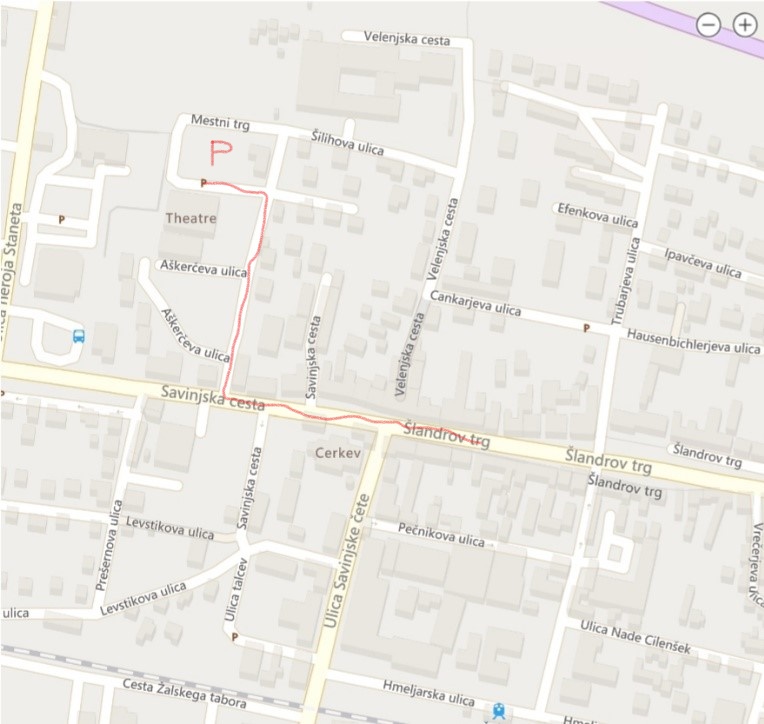 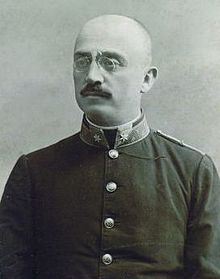 Risto Savin









Savinova hiša
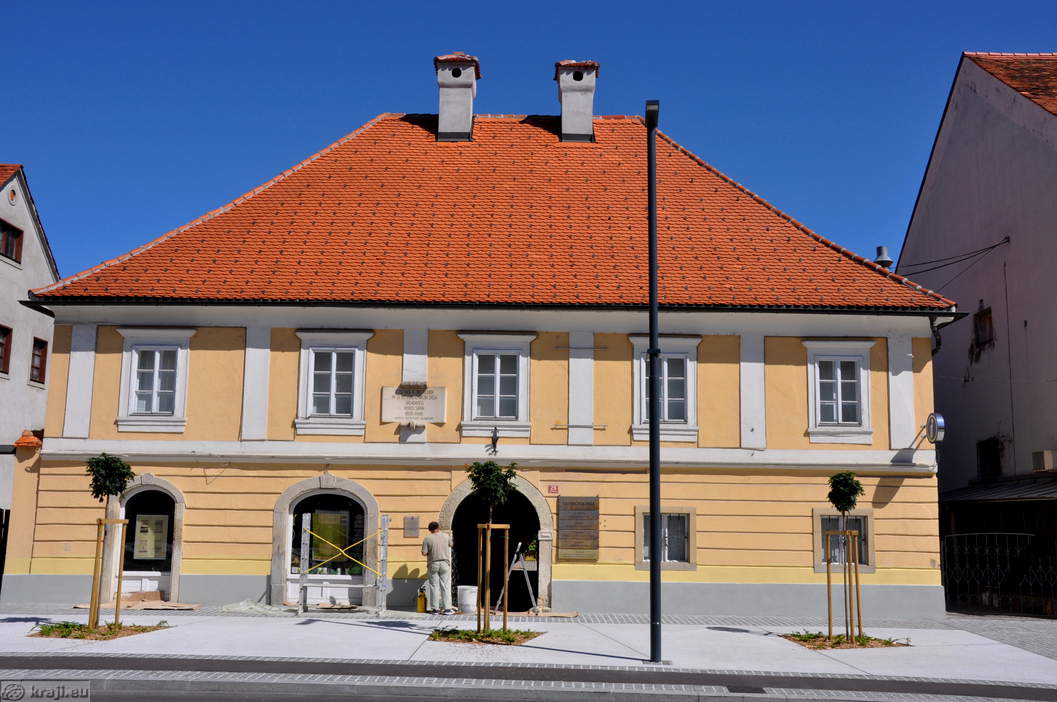 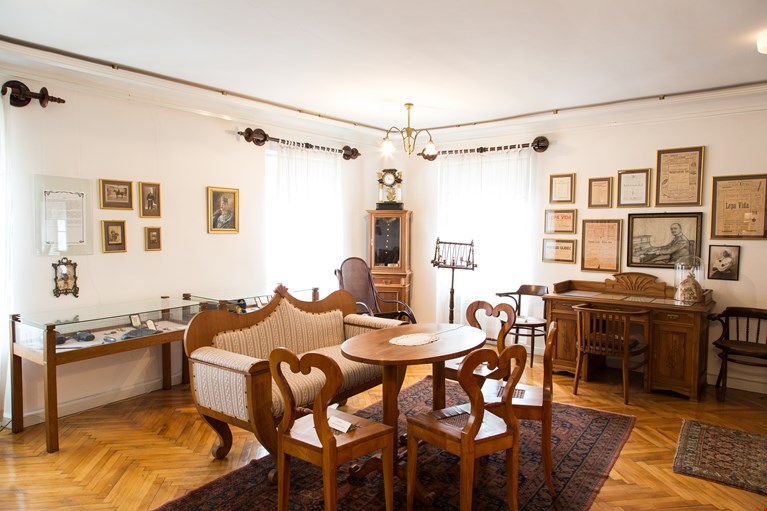 PREDLOG 2. POSTANKA: cerkev sv. Nikolaja, obrambni stolp
Zapeljali se boste čez cesto in še vedno ostali v centru mesta Žalec. 
Ogledali si boste obrambni stolp, ki je ostanek obrambnega zidu pred Turki in cerkev svetega Nikolaja.
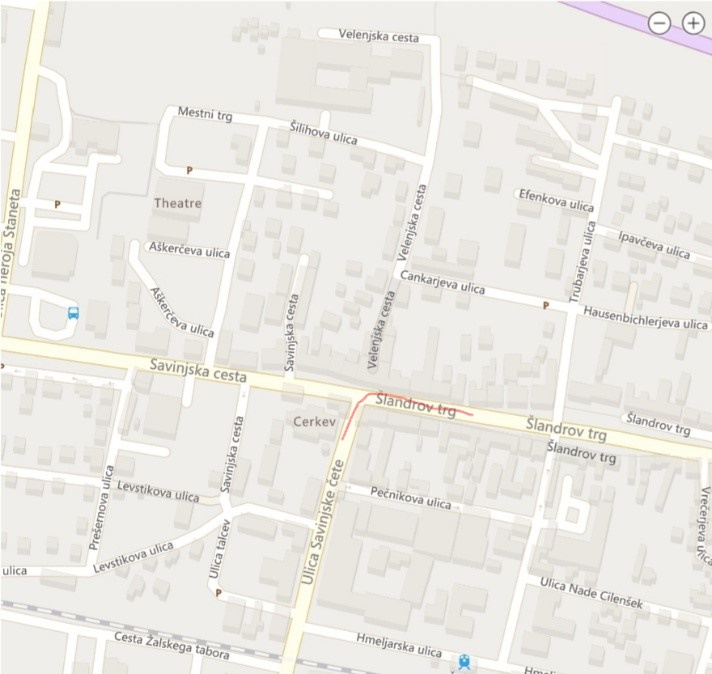 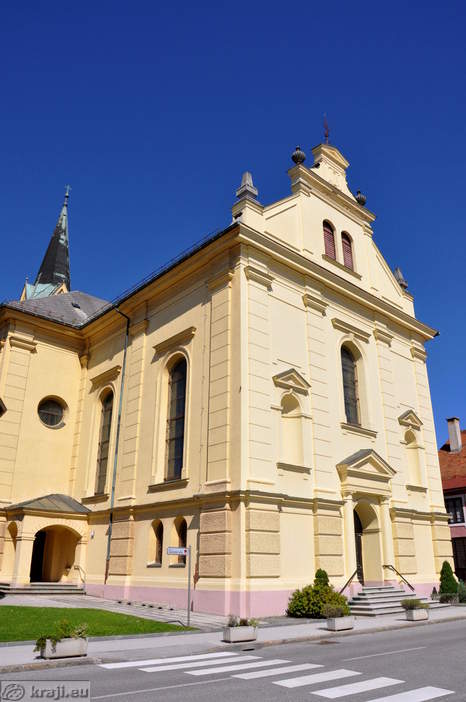 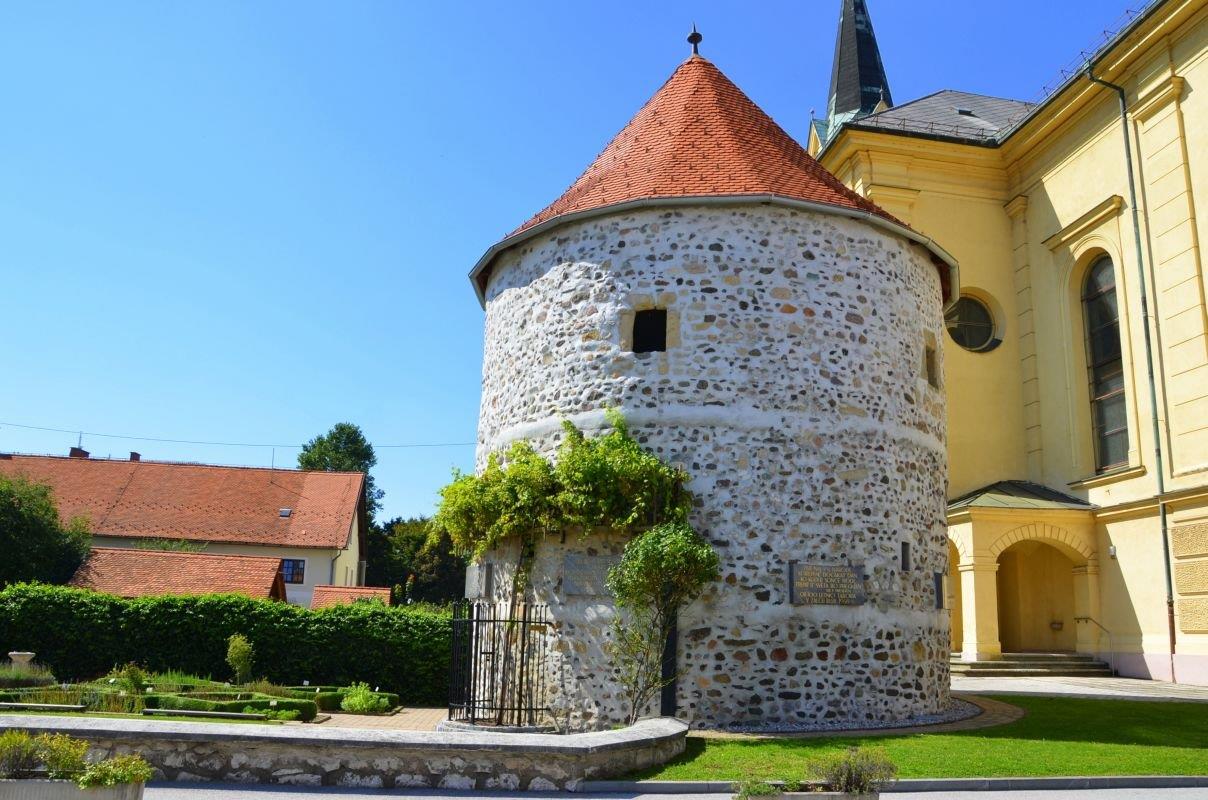 Obrambni stolp





cerkev sv. Nikolaja
PREDLOG 3. POSTANKA: OGLED EKOMUZEJA HMELJARSTVA IN PIVOVARSTVA
Žalec je središče, srčika, slovenskega hmeljarstva.
V interaktivnem muzeju nas popeljejo skozi zgodovinski razvoj hmeljarstva.
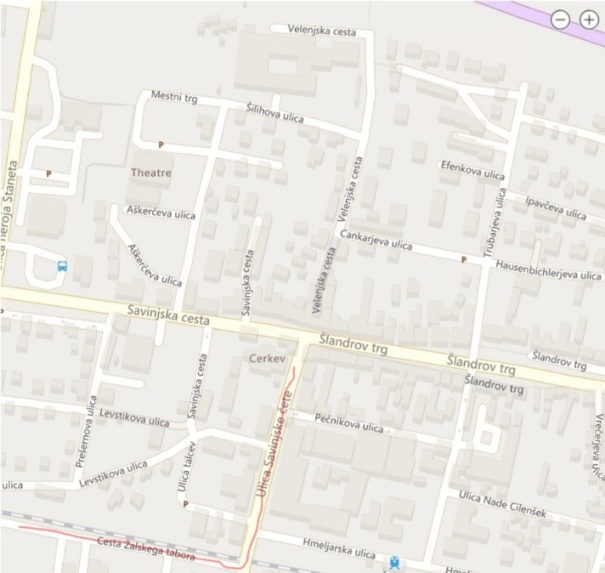 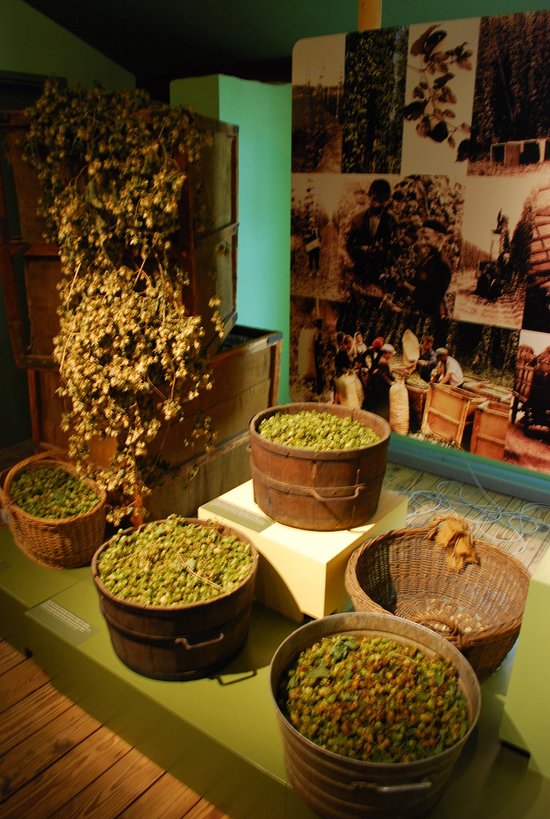 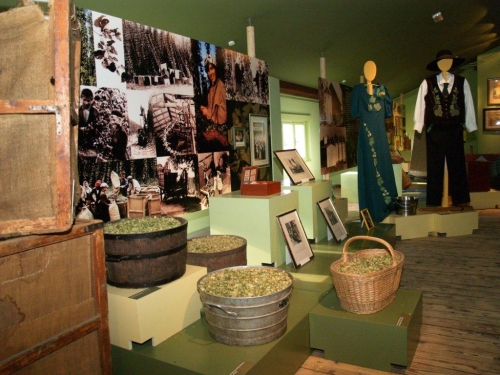 PREDLOG 4. POSTANKA: RIBNIK VRBJE
Iz centra Žalca se boste odpeljali na jug, proti naselju Vrbje (pazi pri prečkanju zavarovanega železniškega prehoda).
Pot vas bo vodila po lepo urejeni kolesarski poti vse od Žalca, pa do Vrbja. V Vrbju si boste ogledali ribnik in živali v njem.
Okoli Ribnika Vrbje je speljana zanimiva, 3 km dolga ekološka učna pot, ki je prehodna v vseh letnih časih. Ob ribniku je delno ali v celoti speljanih tudi še nekaj drugih tematskih poti – hmeljska pot,  pot ob Savinji, srčna pot. 
 Pot si lahko popestrite tudi z ogledom reke Savinje in se s kolesom zapeljete okrog ribnika.
 Če ste že lačni, se lahko okrepčate v Ponirkovi postojanki ob jezeru.
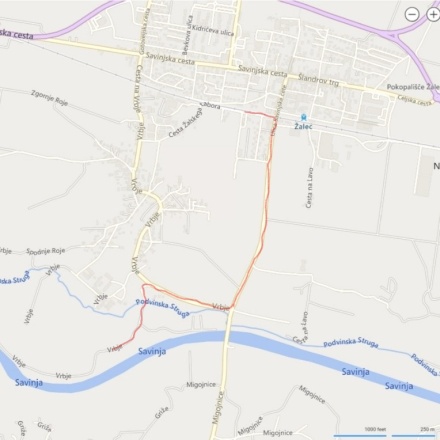 RIBNIK VRBJE
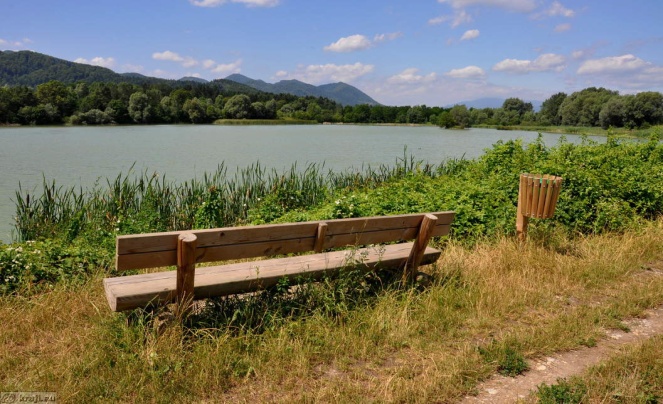 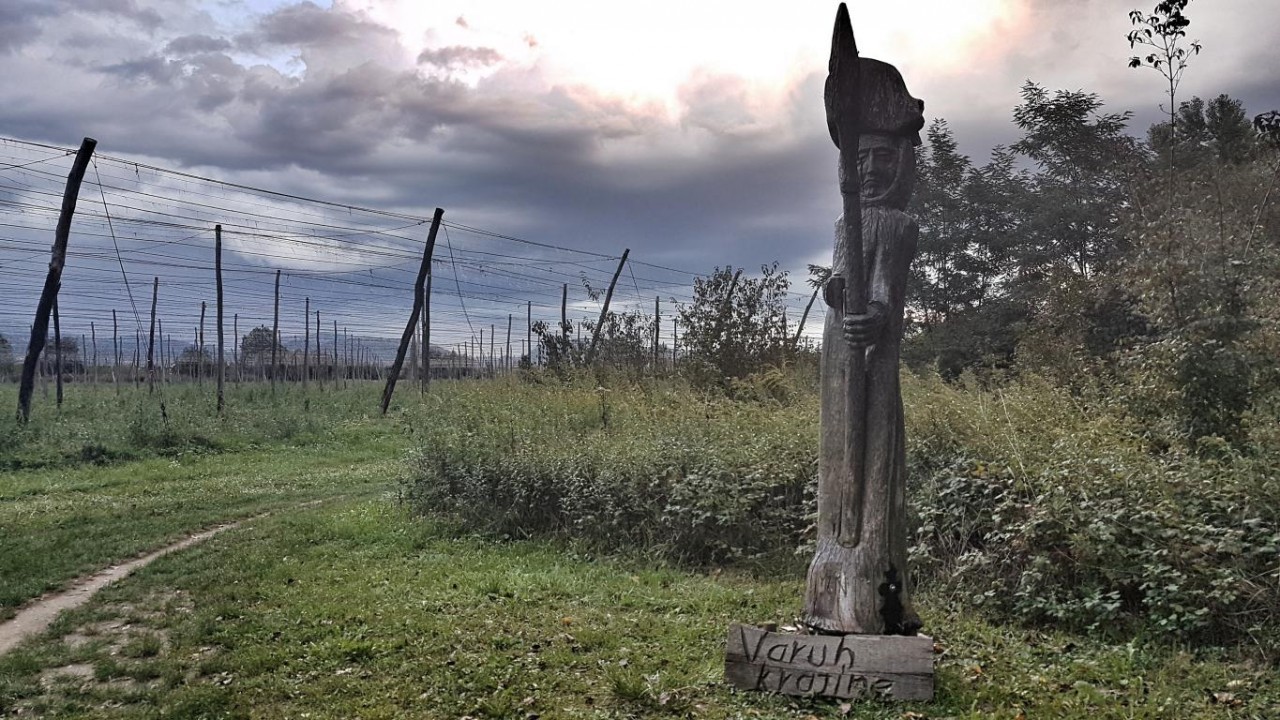 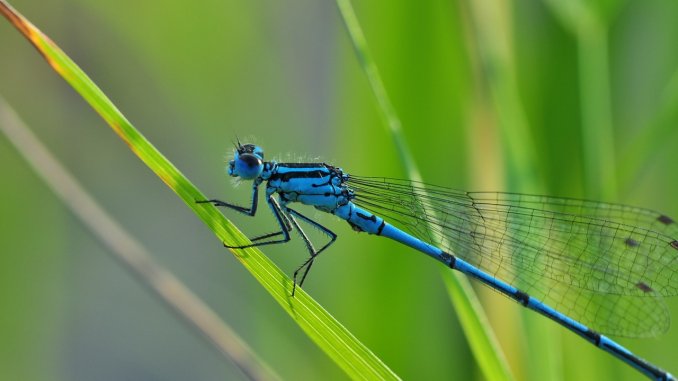 PONIRKOVA POSTOJANKA
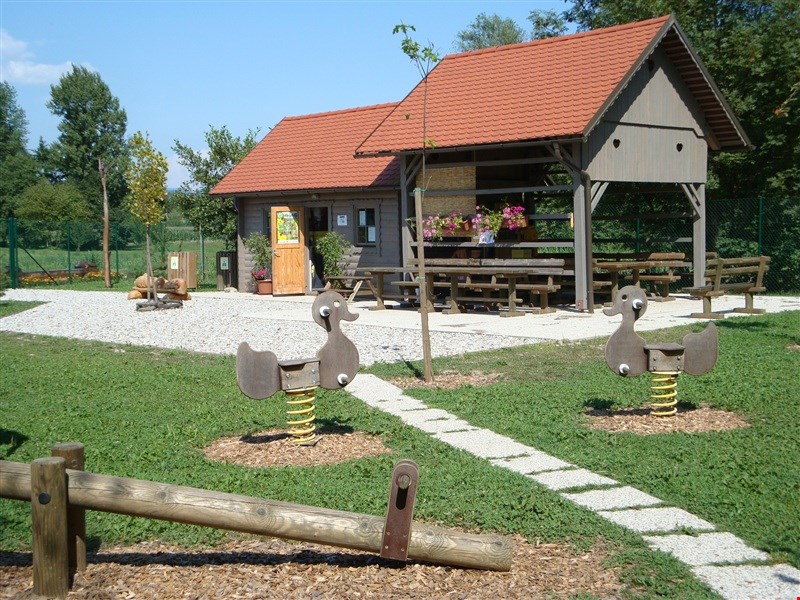 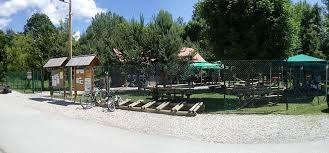 PREDLOG 5. POSTANKA: RIMSKA NEKROPOLA
Iz Vrbja nadaljujete pot proti mestu Šempeter v Savinjski dolini.
Ves čas se pelješ po lokalni cesti, kjer ni kolesarskih stez. PAZI!
 Pot vas bo vodila skozi prijetno naselje Zgornje Roje in potem naprej po Cesti na Roje vse do Rimske nekropole v Šempetru, kjer si boste ogledali grobnice Rimljanov.
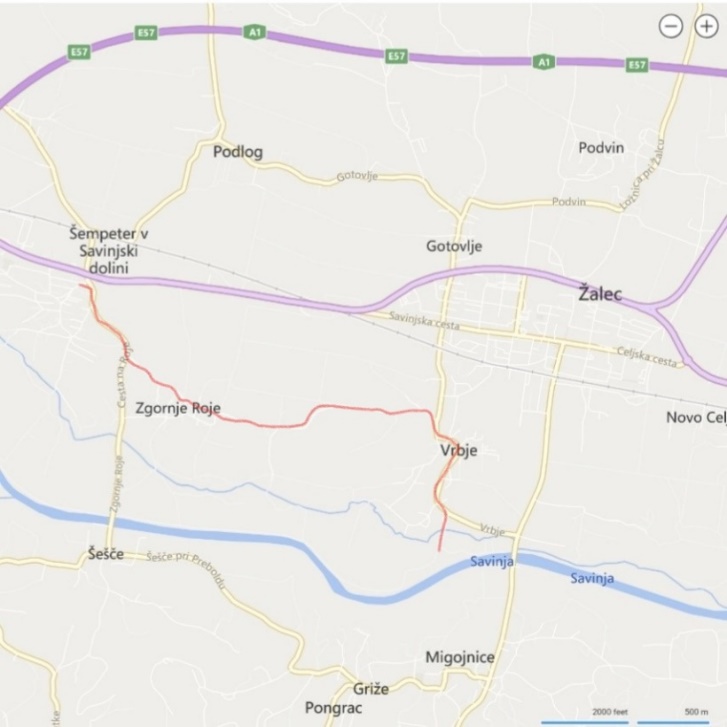 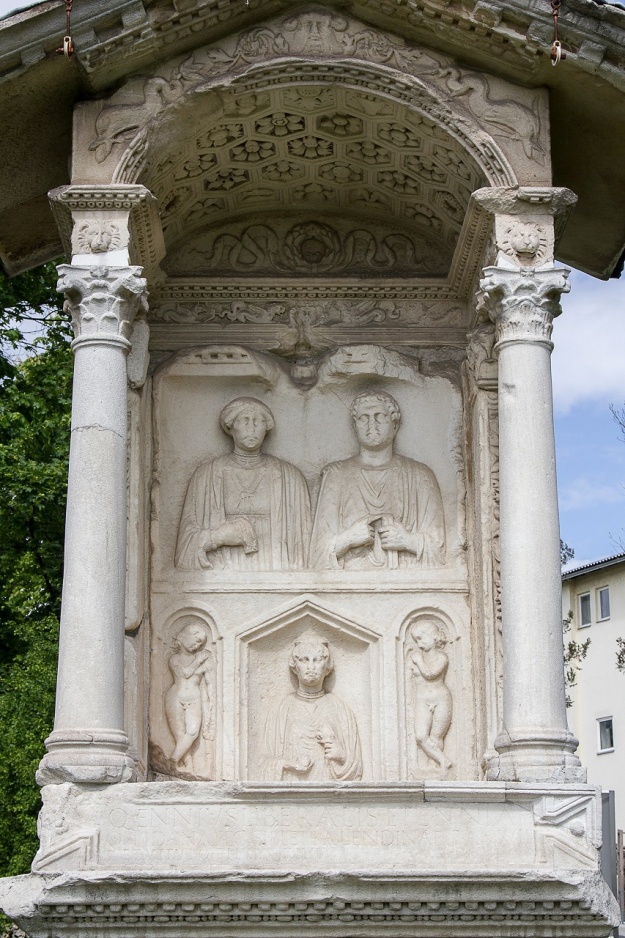 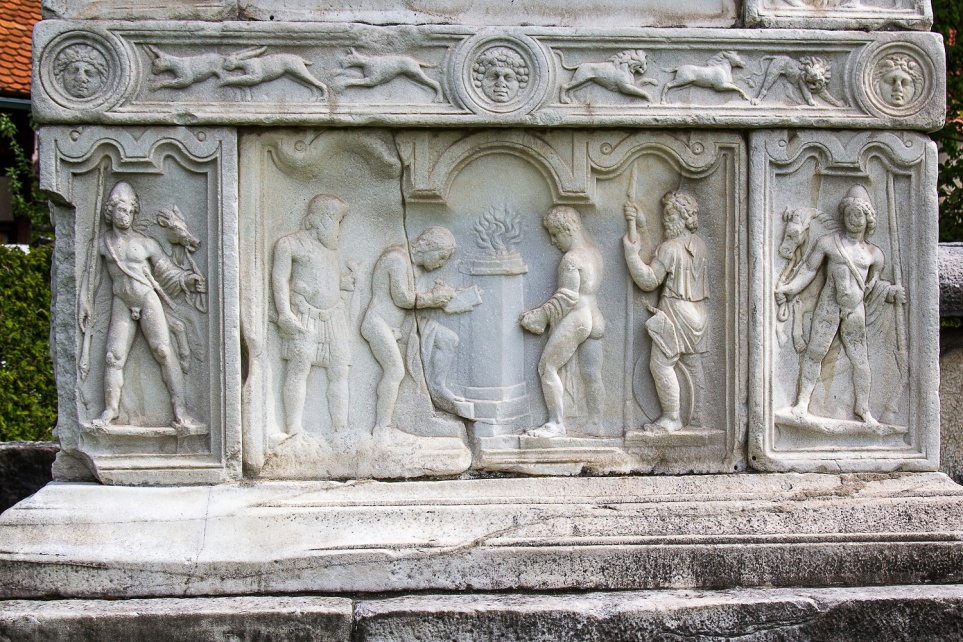 PREDLOG 6. POSTOJANKE: HMELJSKA POLJA
Odpravite se proti severu.
Prečkali boste Rimsko cesto in se odpravili proti Podlogu. 
Tu boste lahko uživali ob pogledu na hmeljska polja. Nato boste prečkali železniško progo (PAZI), ko se pripeljete do krožnega križišča, pa se usmerite proti Zalogu. Tam boste že zagledali označbe, ki kažejo proti znamenitosti – kraški jami Jama Pekel.
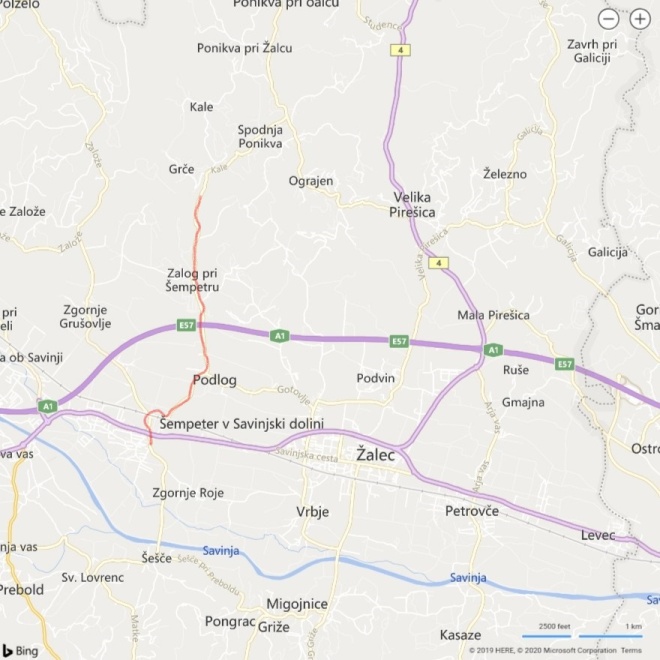 HMELJSKA POLJA
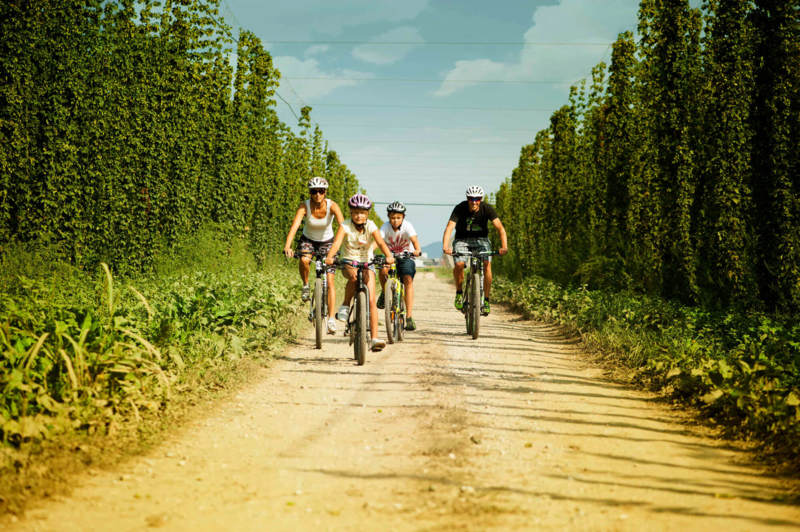 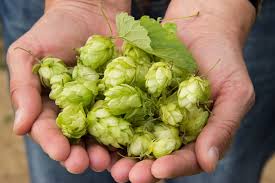 PREDLOG 7. POSTANKA: JAMA PEKEL
Jama Pekel je kraška jama, ki je ime dobila po zanimivem skalnem vhodu, ki je podoben hudiču.
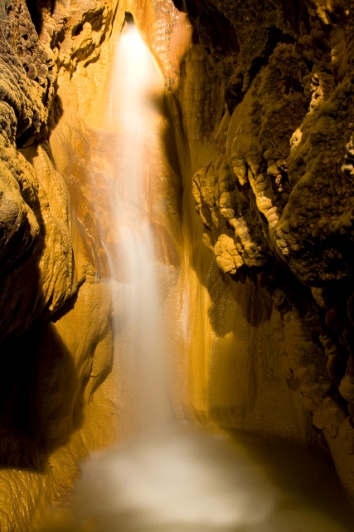 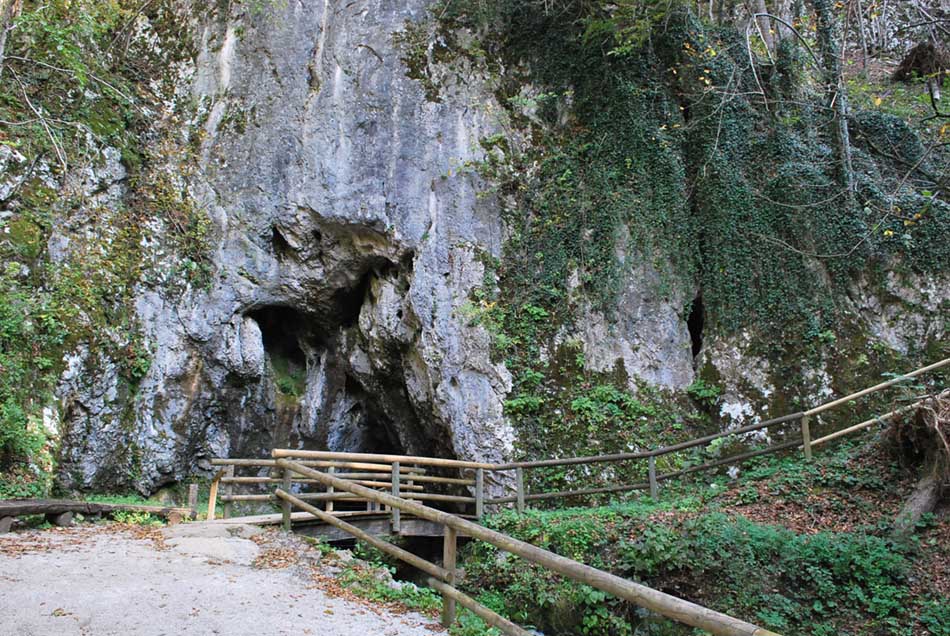 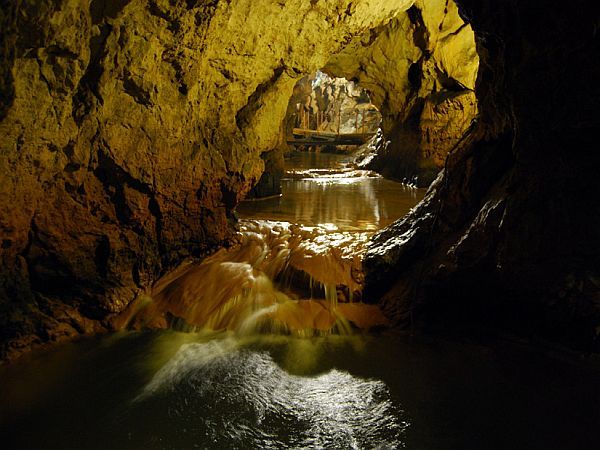 ZAKLJUČEK POTI
Pot nadaljujete proti naselju Studence in po stranski poti, ki vodi v Gotovlje in naprej v Podlog, ter v Žalec, kjer boste tudi sklenili krog in se končno vrnili na parkirišče pri Domu II. slovenskega tabora. Izlet lahko zaključite z obiskom fontane piva, ki je od parkirišča oddaljena dobrih 200m (PAZI, saj prečkaš glavno obvoznico).
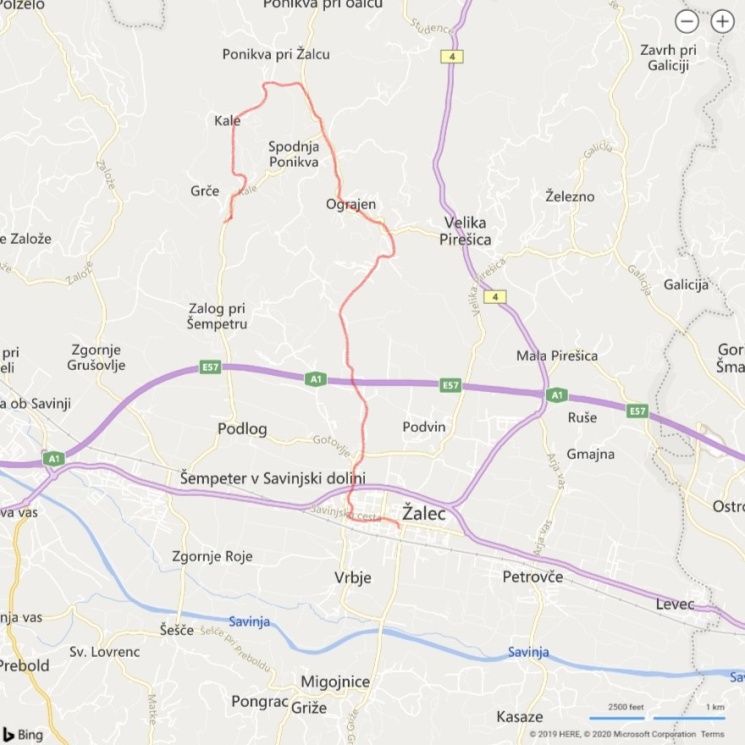 PREDLOG ZADNJEGA POSTANKA: FONTANA PIVA
Prva fontana piva na svetu. Zgrajena leta 2016, ki je poklon hmeljarski dediščini Spodnje Savinjske doline in Žalca, ki je središče hmeljarstva v naši državi. Fontana. Ta turistična znamenitost je naše mesto postavila na zemljevid sveta ter v naše kraje privabila ogromno tujih in domačih turistov.
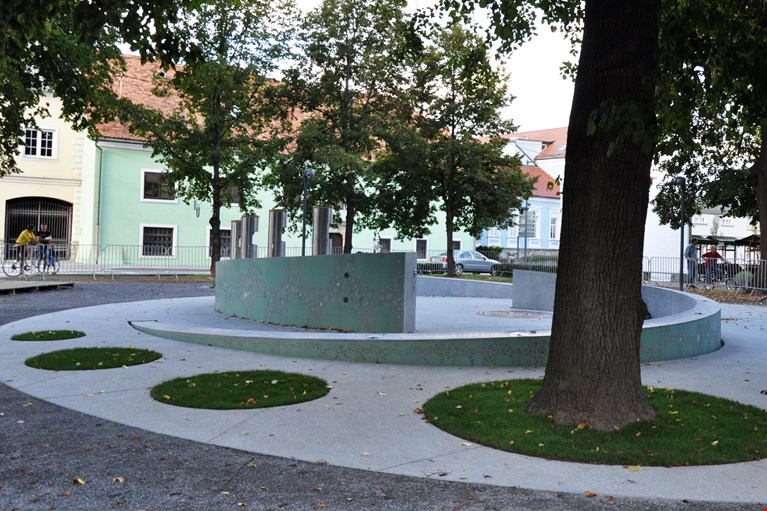 Za konec pa naj vas spomnimo, da so kolesarji med ranljivejšimi udeleženci cestnega prometa, zato ...
uporabljajte čelado,
opravite kolesarski izpit
in poskrbite za tehnično brezhibnost vašega kolesa
In še nekaj ...
KO DOLGČAS TI JE, V SPODNJO SAVINSJKO DOLINO ODPRAVI SE, IZBERI SI POT, SEDI NA KOLO IN  RAZMIGAJ SVOJE TELO…
VIRI IN LITERATURA:
Kladnik, D., 2003. Vsa slovenska mesta. Ljubljana: ZIP.
 
Jezernik, K., Kač, T., Kocelj, L., Medved, M., Gaber Sivka, N. in Veber, B., 2010. Žalec. Žalec: ZKŠT.
 
http://www.hopsnakolo.si/sl/kolesarske-poti-41

https://www.turizem-zalec.si/sl/imenik/24/kolesarske-poti-po-spodnji-savinjski-dolini
 
Kolesarska karta. Kolesarjenje po Spodnji Savinjski dolini. 2018. ZKŠT Žalec.